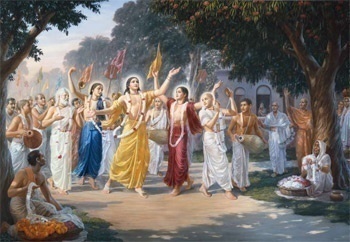 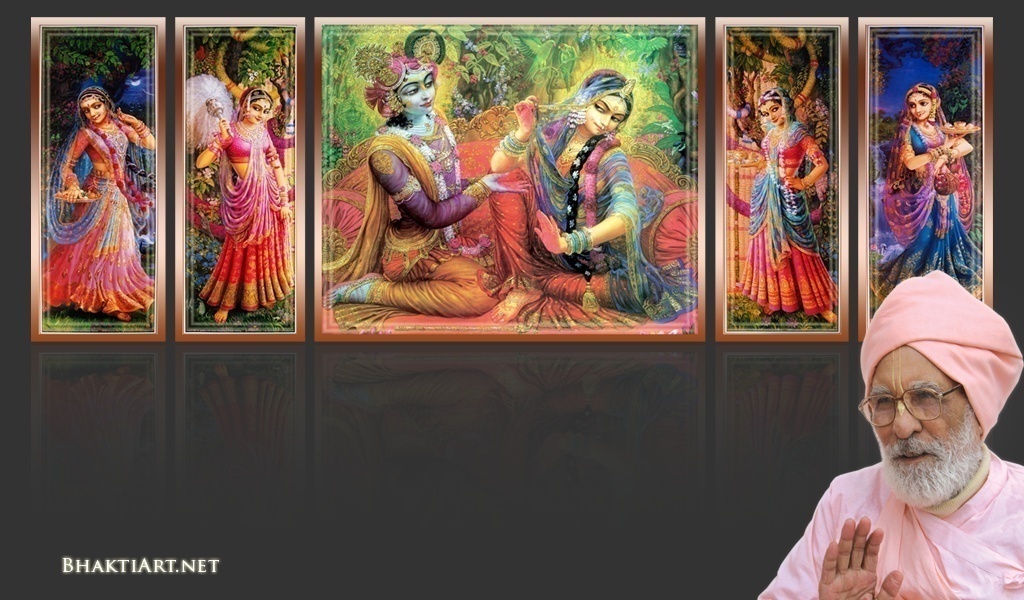 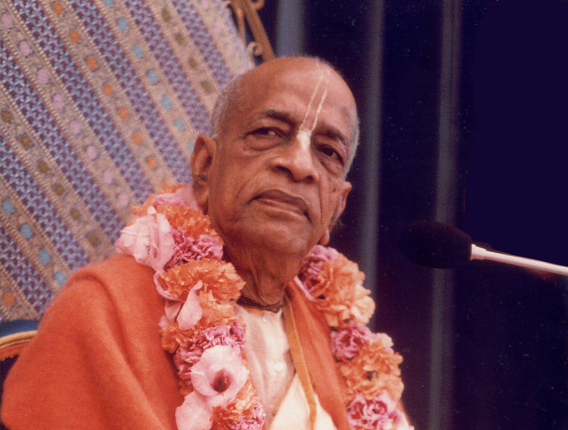 Sri Krsna Caitanya Prabhu Nityananda
Sri Advaita Gadadara Srivasadi 
Gaura Bhakta Vrinda
Week 350

Jul 17 
2015
Hare Krsna Hare Krsna 
Krsna Krsna Hare Hare
Hare Rama Hare Rama 
Rama Rama Hare Hare
Gokul Bhajan & Vedic Studies
North Carolina, USA
1
[Speaker Notes: Om Ajnana timirandhasya, jnananjana salakaya		
Caksur unmimiltam yena, tasmai sri gurave namah		
Namah om vishnu padaya, radhikayah priyatmane		
Sri-srimad bhaktivedanta, narayana iti namine		

Narayanam gurum vande, Saranam bhakta baandhavam
Gaura manobhishtam purnam, Radha daasyam pradaayakam
Rupaanugaacarya varyam, Rupa manjari preshtakam
Patita paavana baandhava, Yugaacarya naaraayanam

Sri krishna lila kathane sudaksham, Audarya-madhurya gunais ca yuktam
Varam varenyam purusham mahantam, Narayanam tvam sirasa namami

He krishna karuna sindho, dina bandho jagat pate		
Gopesha gopika kanta, radha kanta namo ‘stu te

Tapta kancana gaurangi, radhe vrindavaneshvari
vrsabhanu sute devi, pranamami hari priye

bhajami radham aravinda netram, smarami radham madhurasmi-tasyam
vadami radham karuna bharardram, tato mam anyasti gatir na kapi

bhaktya vihina aparadha-laksaih, ksiptas ca kamadi-taranga-madhyekrpamayi tvam saranam prapanna, vrnde namas te caranaravindam
--------------------------
First of all, I pay my koti dandavat pranams to my diksha guru Om vishnupada rupanuga acharya Sri Sri Bhakti Vedanta Narayana Goswami maharaja. My koti dandavat pranams to Sri Sri Bhakti Vedanta Swami Prabhupada, and guru varga.
My humble pranams at the lotus feet of all assembled devotees, vaishnavas and vaishnavis..]
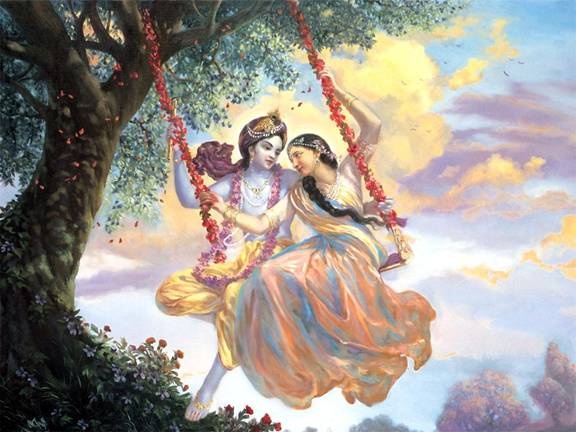 Jaya Rādha Mādhava 
	Jaya Kunja Vihārī

Jaya Gopī Jana Vallabha 
	Jaya Giri Vara Dhārī 	... (Jaya)

Yaśodā Nandana Vraja Jana Ranjana
Yamunā tīra Vana Cāri          ... (Jaya)

[ Hare Krishna Hare Krishna 
  Krishna Krishna Hare Hare
  Hare Rāma Hare Rāma 
  Rāma Rāma Hare Hare ]
2
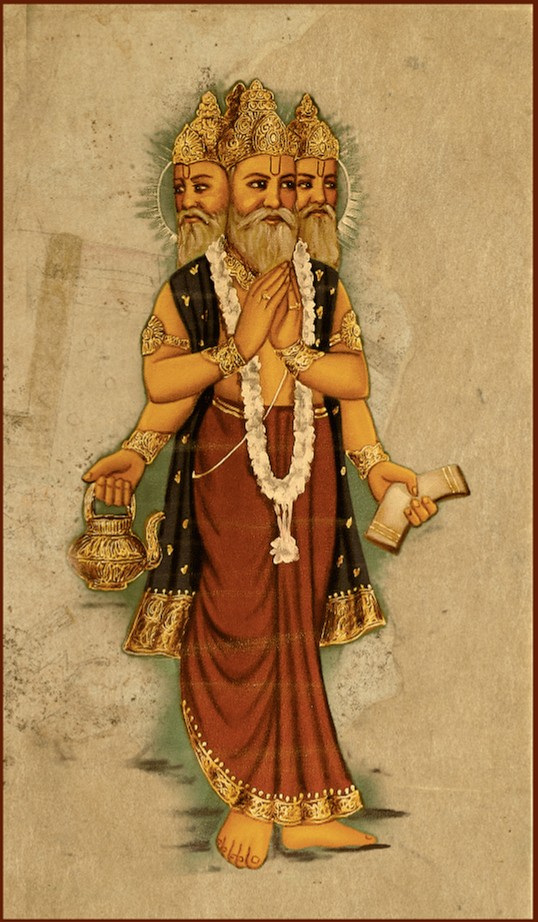 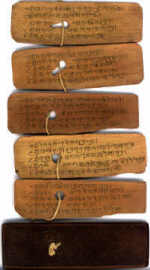 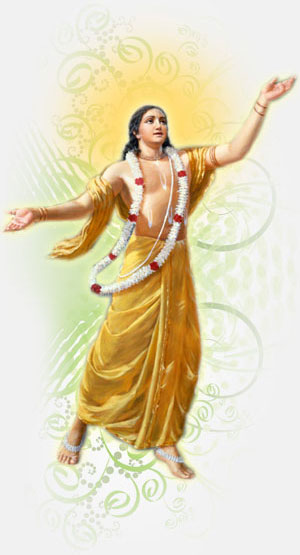 Slides Video
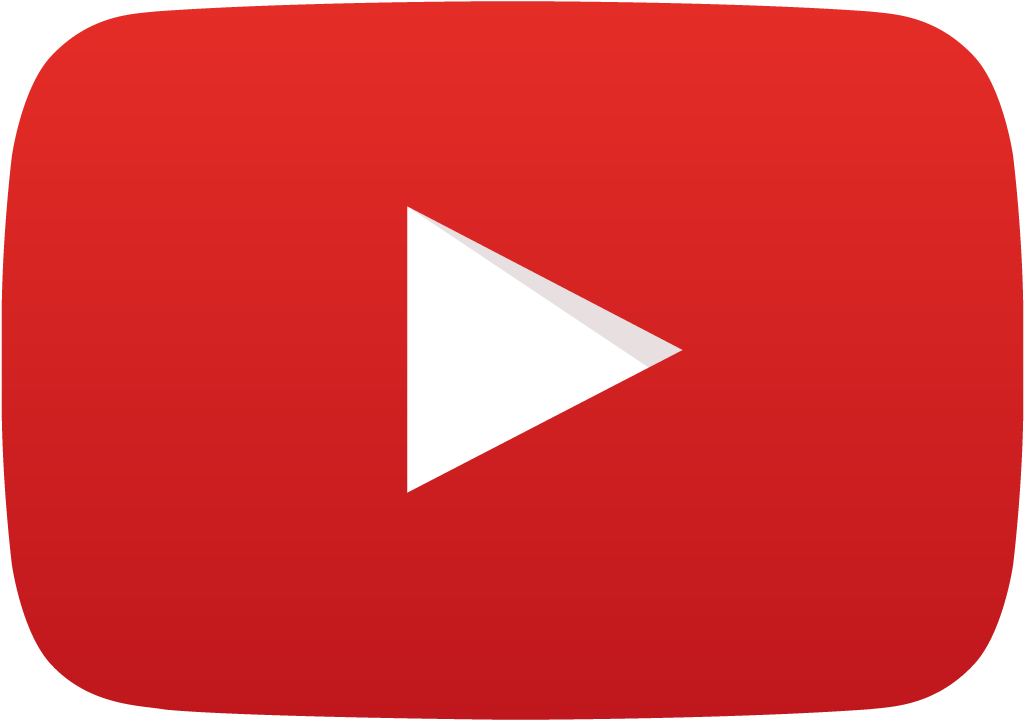 Brahma Samhita
3
Sri Brahma Samita: 
The Origin
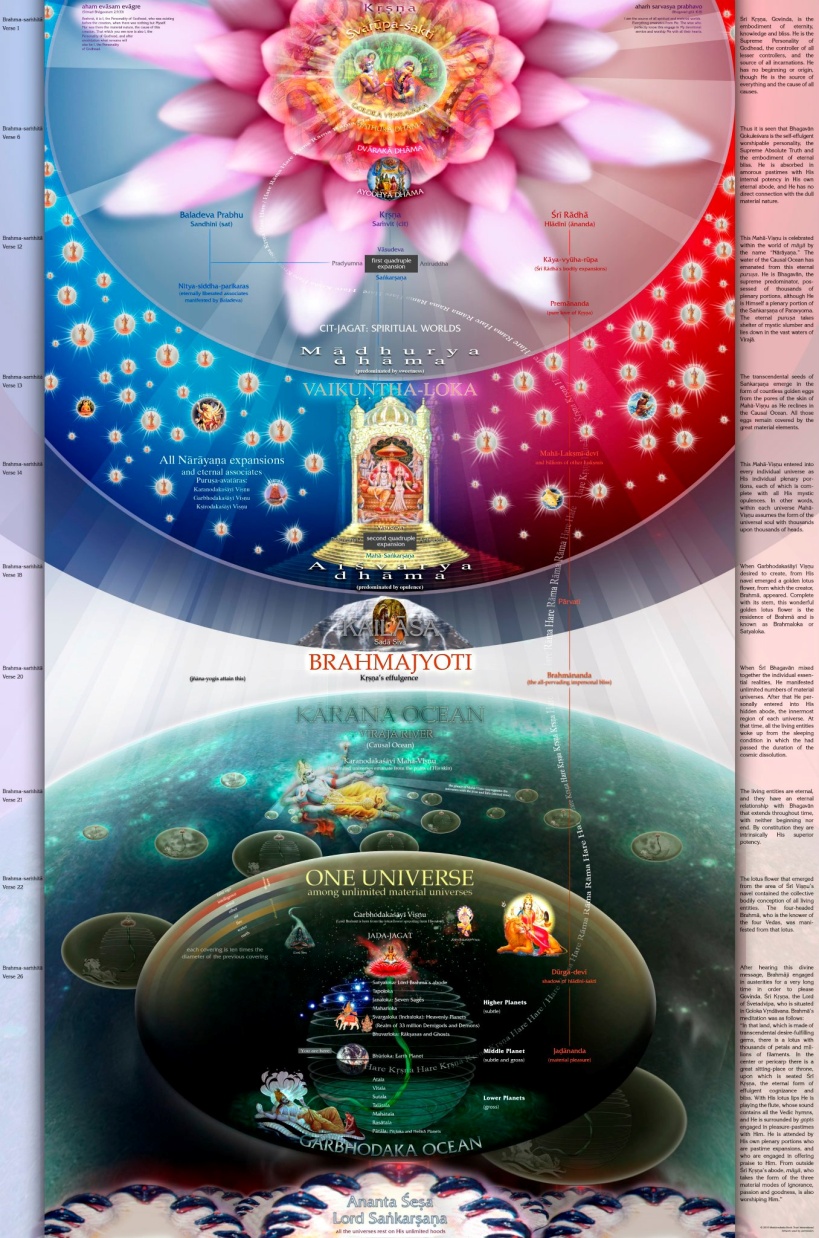 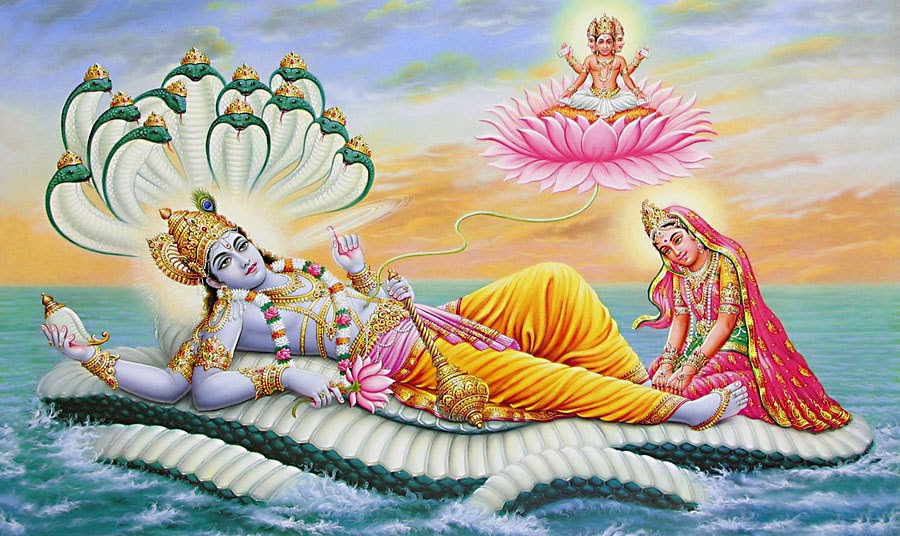 4
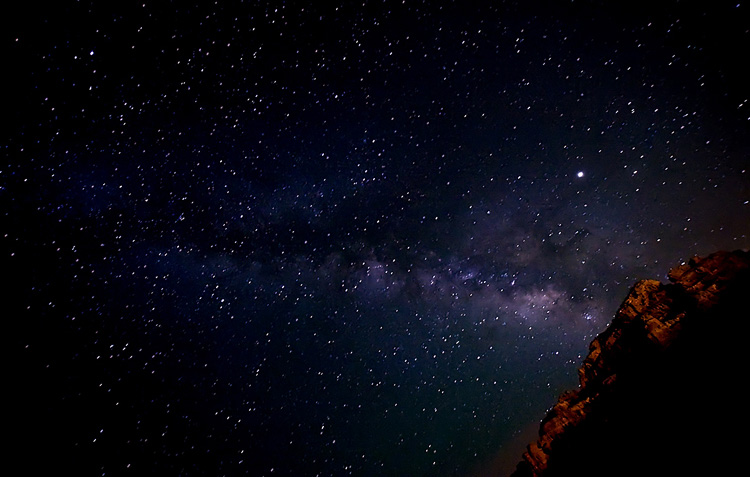 5
[Speaker Notes: Wonder about our world and beyond?
Scientists try to find... But seems no end!

But beyond this material universes, there are other dimensions that we cannot perceive..]
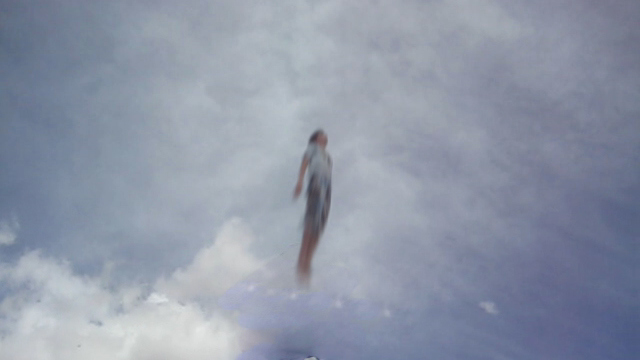 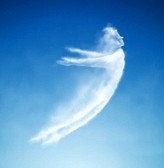 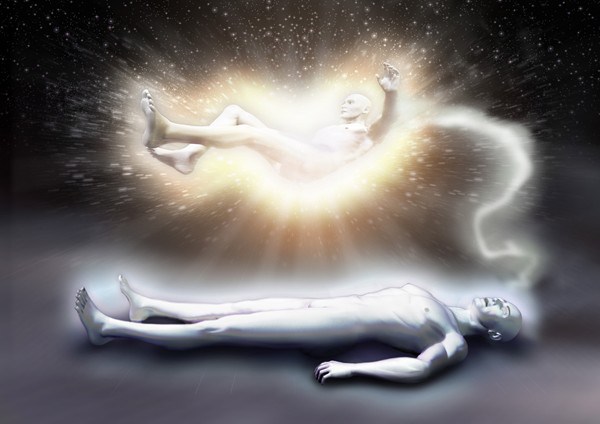 6
[Speaker Notes: When we leave the body, we see many dimensions!!!]
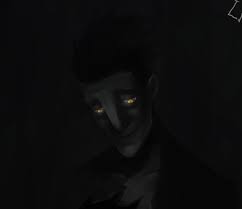 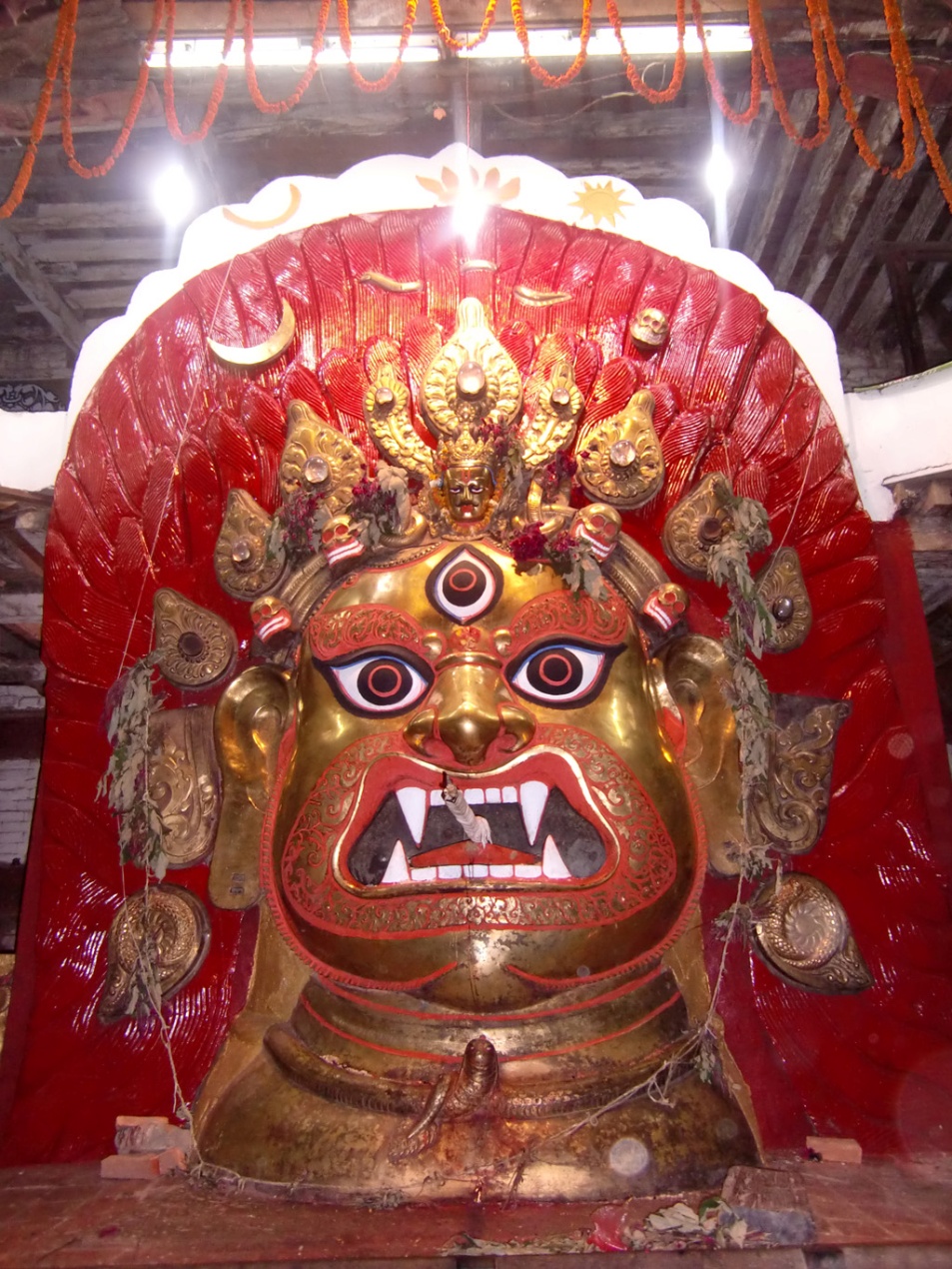 7
[Speaker Notes: If you keep on traveling, and going beyond material world, we will see:
Only pich dark
 There you will see Akala Maha Bhairava! – one of the RUDRAS!
 But when you come out by piercing the Brahmanda – the material sheath....]
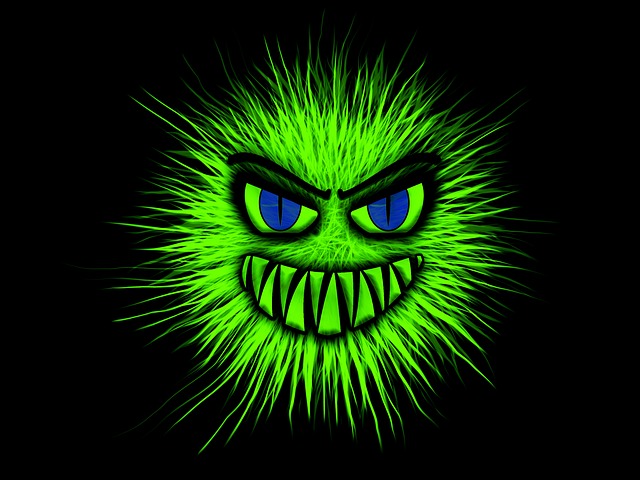 8
[Speaker Notes: Different Brahmandas will have different kinds of Rudras..

But what do you see when you come out of the Brahmanda?

Drakness.... RUDRA...
Then You will pierce the VRAJA RIVER]
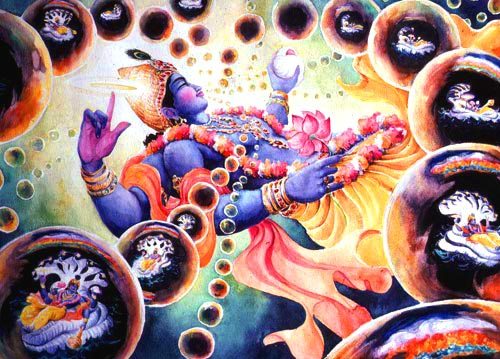 9
[Speaker Notes: You will see many many brahmandas..
Each Brahmanda is like a bubble..
Breathed out by Maha Vishnu.., who is an expansion of Lord Sri Krishna..

He breaths in and breaths our Brahmandas thru His unlimited pores of His body hairs..

When He breathes out, millions of Brahmandas are born
When He breathes in, all the Brahmandas go inside Him!]
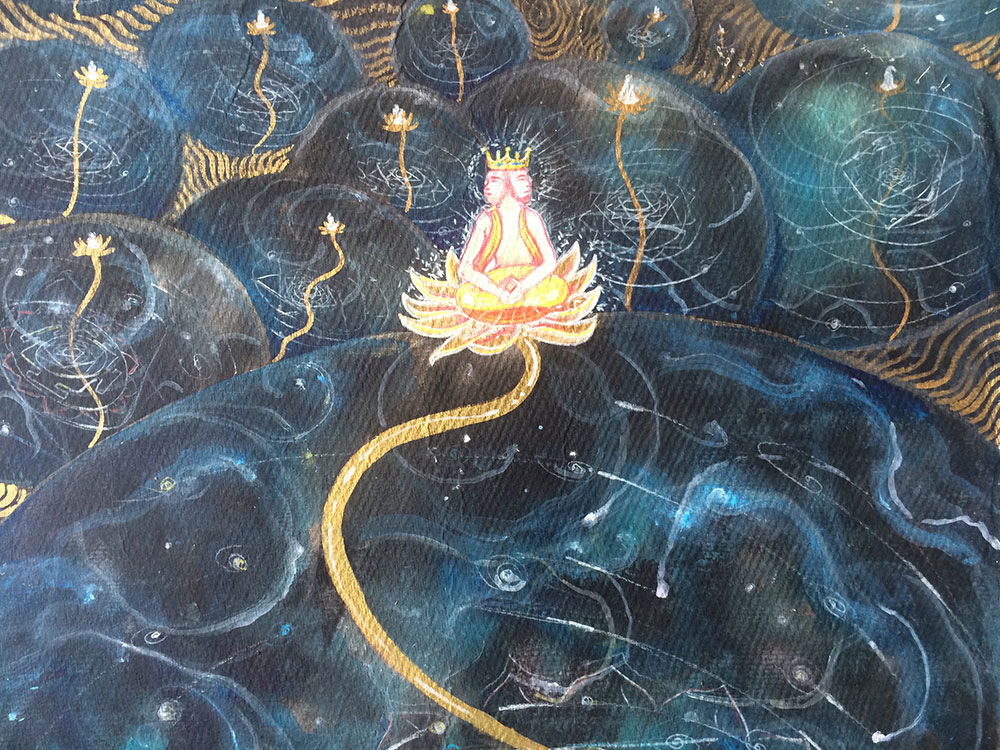 10
[Speaker Notes: In one of His breathed out Brahmanda is where we belong, headed by Lord Brahma.

From the navel of Lord Vishnu, Brahma came ...
This applies to every Brahmanda!

There are 14 planetary systems arranged in 7 planes.]
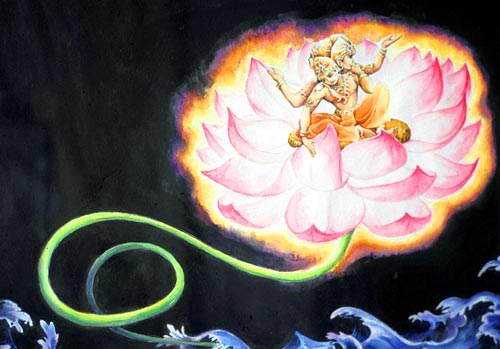 11
[Speaker Notes: When Brahma is manifested, there was no one else!
How will you feel if in this entire planet, you are the only one born from nowhere?
Scary?
Will you try finding out who else is around? Or, where did you come from?
He was perplexed..
Also found His goldren lotus seat was wet..
Seen a stem going down..

Traversed for many many years, but could not find the root as where it is coming from!]
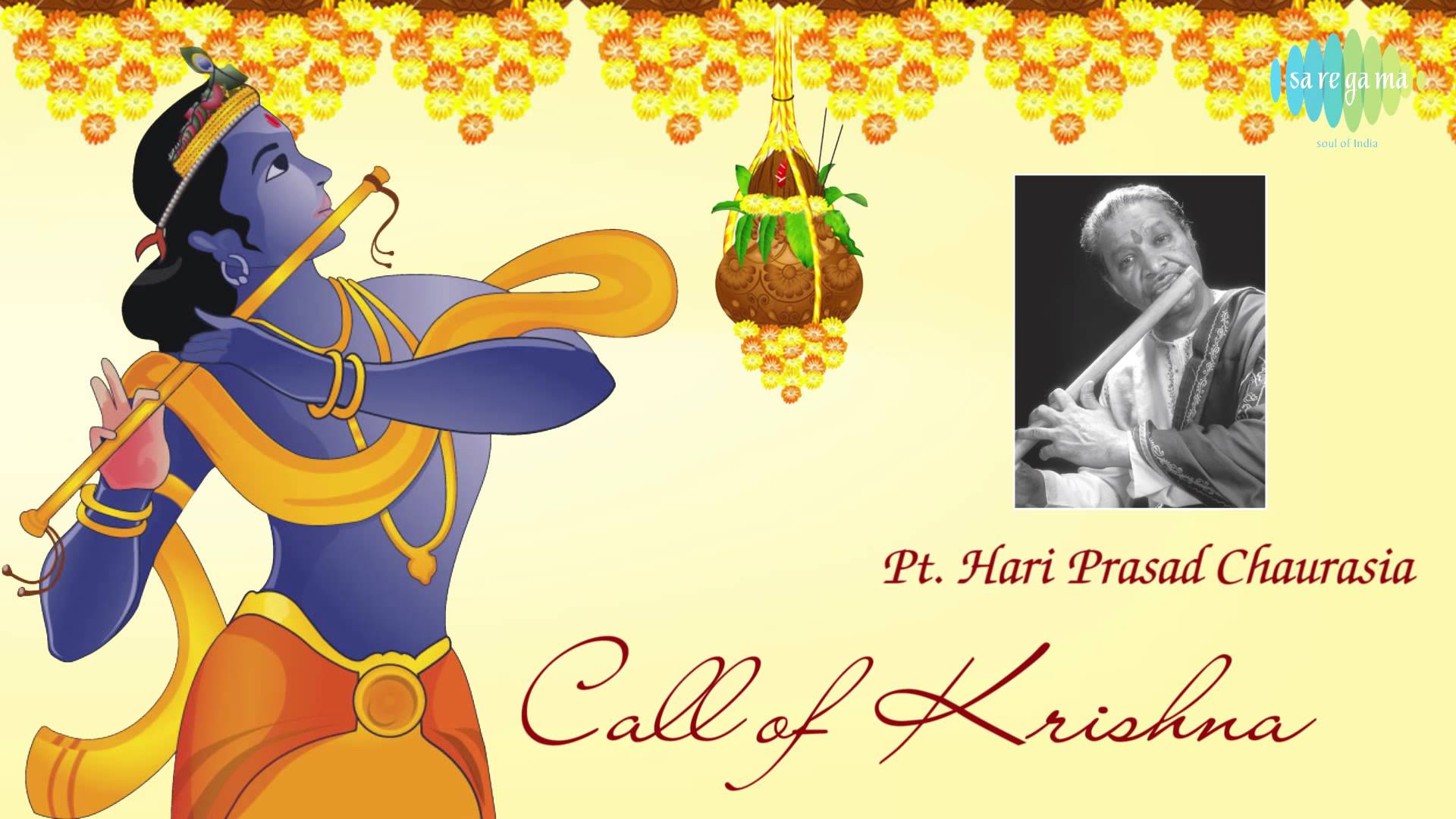 12
[Speaker Notes: Then Brahma heard a flute sound?
From whom do you think it is from?

Yes, from Krishna.
First the sound ‘TA PA’ came.. TAPA, TAPA, TAPA.

Krishna within the heart of Brahma instructed Him to meditate.
So, Brahma was meditating for a long time..

Then Krishna’s flute sound came again!.
He gave the GOPALA MANTRA thru SARASVATI
The He gave the KAMA GAYATRI.

Then by the flute, Krishna then gave the whole knowledge of creation to Lord Brahma.]
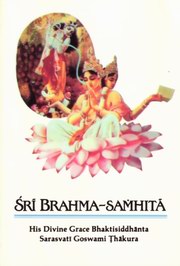 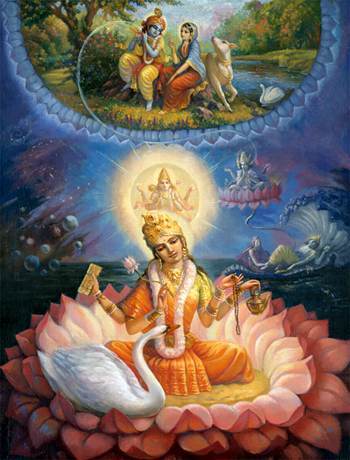 13
[Speaker Notes: Lord Brahma was offering beautiful prayers to Lord Krishna!

That is the Brahma Samhita
The original Brahma Samhita got 100 chapters.
What we have got is only the FIFTH chapter.]
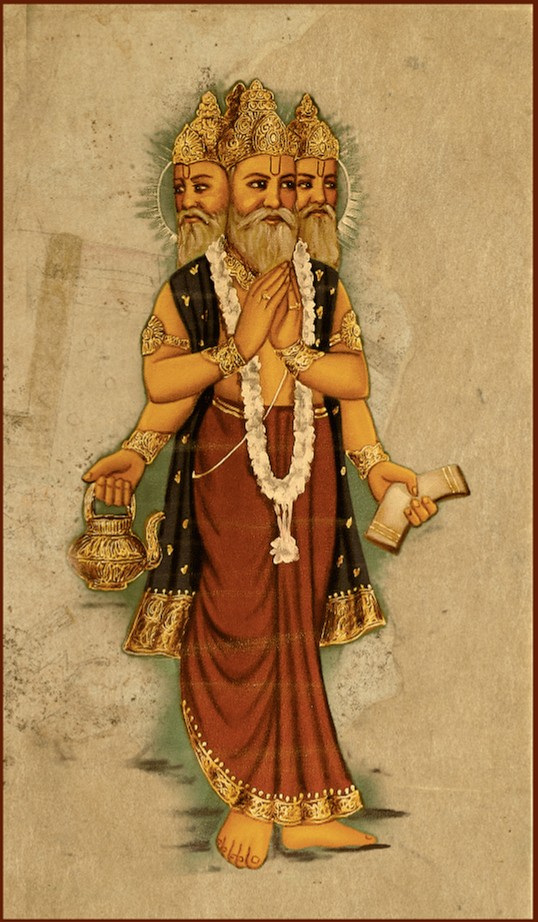 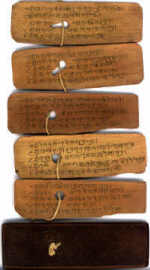 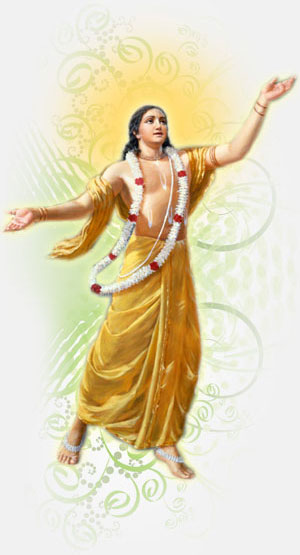 Brahma Samhita
14
[Speaker Notes: “When the Lord saw the Adi-kesava temple, He was immediately overwhelmed with ecstasy. Offering various obeisances and prayers, He chanted and danced.
“All the people there were greatly astonished to see the ecstatic pastimes of Sri Caitanya Mahaprabhu. They all received the Lord very well.
“In the temple of Adi-kesava, Sri Caitanya Mahaprabhu discussed spiritual matters among highly advanced devotees. While there, He found a chapter of the Brahma-samhita.
“Sri Caitanya Mahaprabhu was greatly happy to find a chapter of that scripture, and symptoms of ecstatic transformation — trembling, tears, perspiration, trance and jubilation — were manifest in His body.
“There is no scripture equal to the Brahma-samhita as far as the final spiritual conclusion is concerned. Indeed, that scripture is the supreme revelation of the glories of Lord Govinda, for it reveals the topmost knowledge about Him. Since all conclusions are briefly presented in the Brahma-samhita, it is essential among all the Vaisnava literatures.
“Sri Caitanya Mahaprabhu copied the Brahma-samhita, and then with great pleasure He went to a place known as Ananta Padmanabha.”]
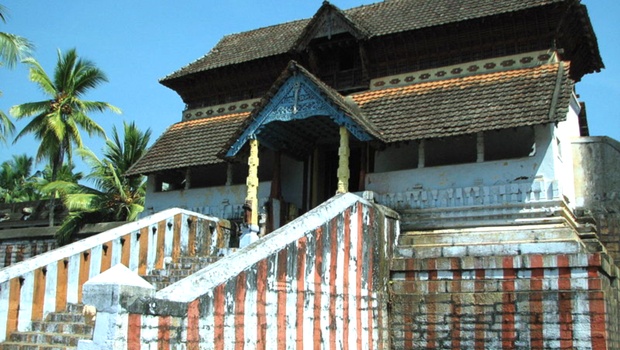 15
[Speaker Notes: Adi keshava temple – Thiruvattaar – Tamil Nadu
One of the 108 Divya Desams of Sri Parampara.

The temple is surrounded on three sides by rivers Kothai, Parali and Tamraparni. River Paraliyar takes a turn in this place and diverges to flow forming an island and it is called vattaru and when the temple of Adikeshav Perumaal was created it came to be known as Thriuvattaru]
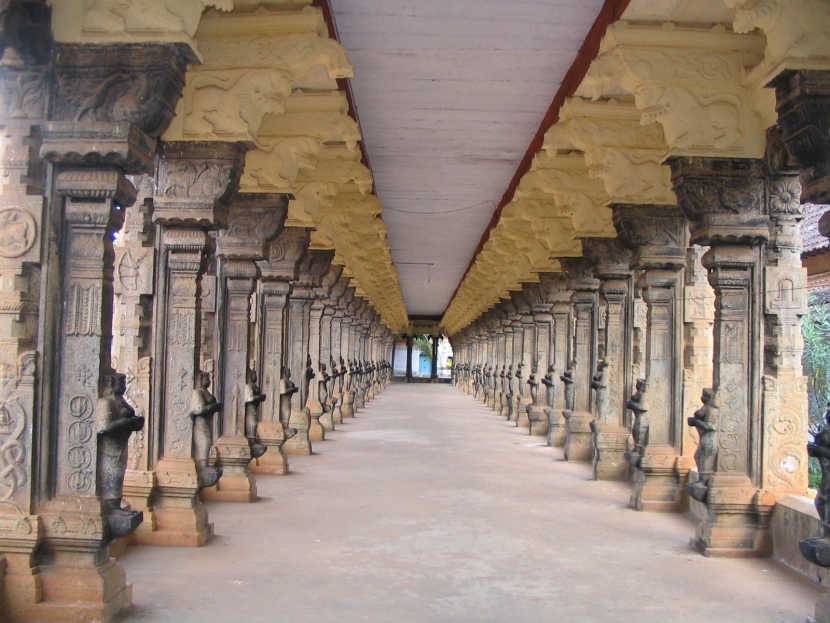 16
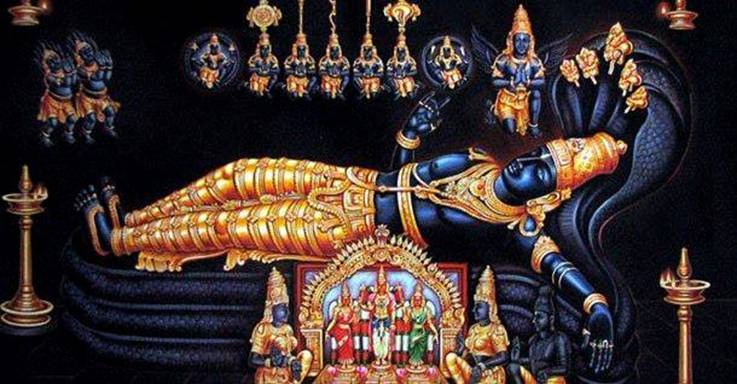 17
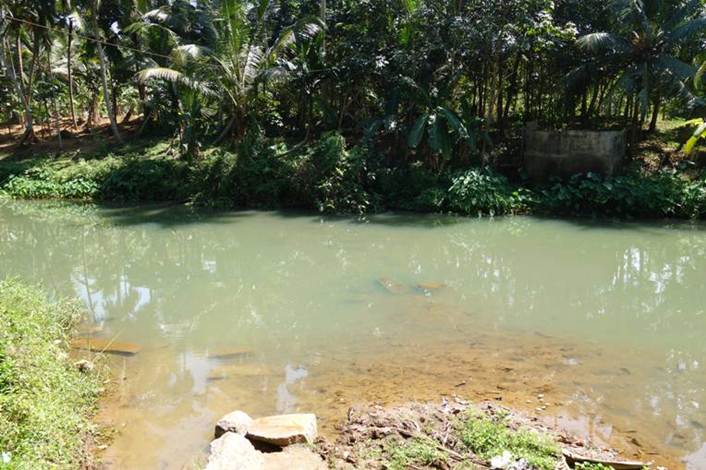 18
[Speaker Notes: This is the Thiruvattaar river where Lord Caitanya took bath..]
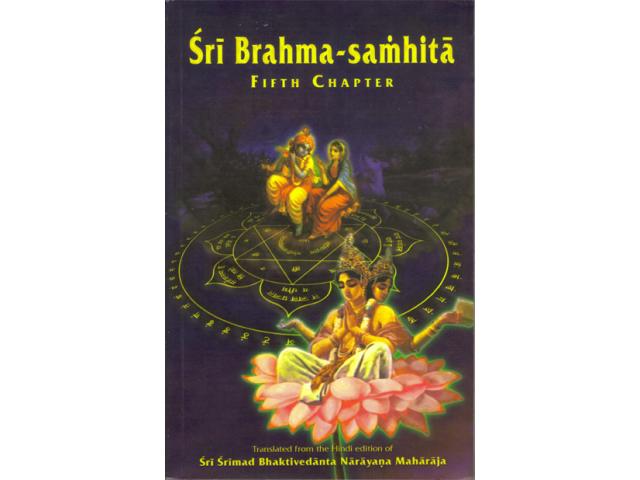 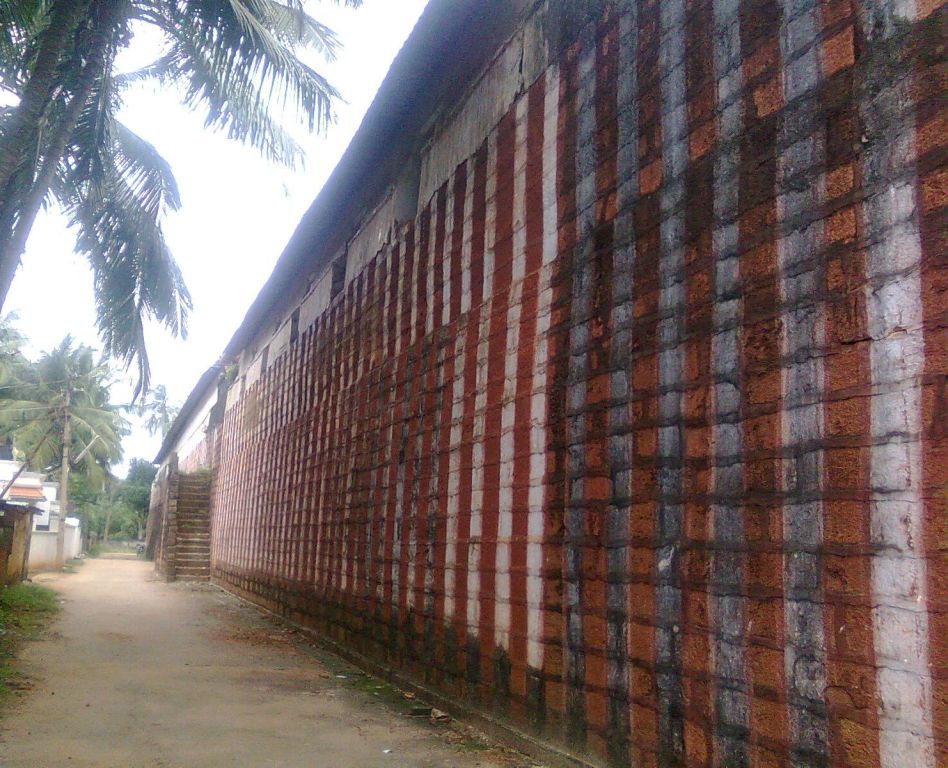 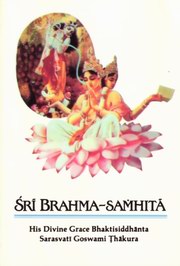 19
[Speaker Notes: We have got only the 5th Chapter – out of 100 chapters]
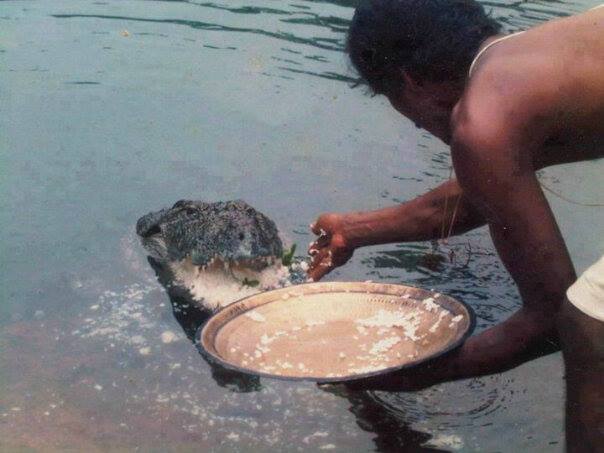 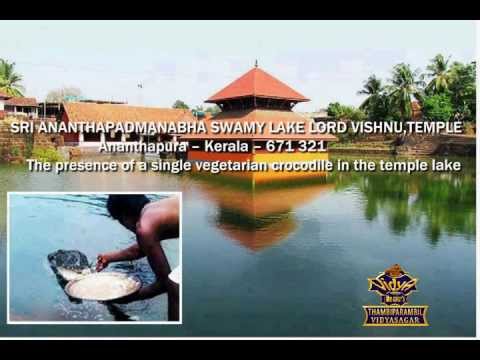 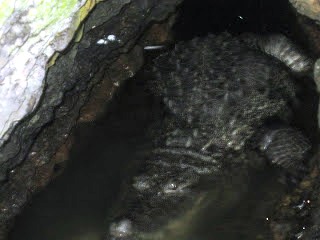 20
[Speaker Notes: The legend goes that while the great mystic and devotee of Lord Vishnu Sree Vilvamangalathu Swami was doing penance, Lord Krishna in the form of a little boy kept disturbing his prayers. Irked by the behaviour of the child, the saint pushed Lord Krishna aside with his left hand. It was only after the boy disappeared into a nearby cave that the truth dawned on the saint. The crevice into which Krishna is said to have disappeared is still there. The crocodile guards the entrance and the shrine. - See more at: http://www.featurewings.com/details.php?id=miracle-in-temple-vegetarian-crocodile-is-local-gu#sthash.sGtNhBM6.dpuf]
Sri Brahma Samita: 
Verse-01
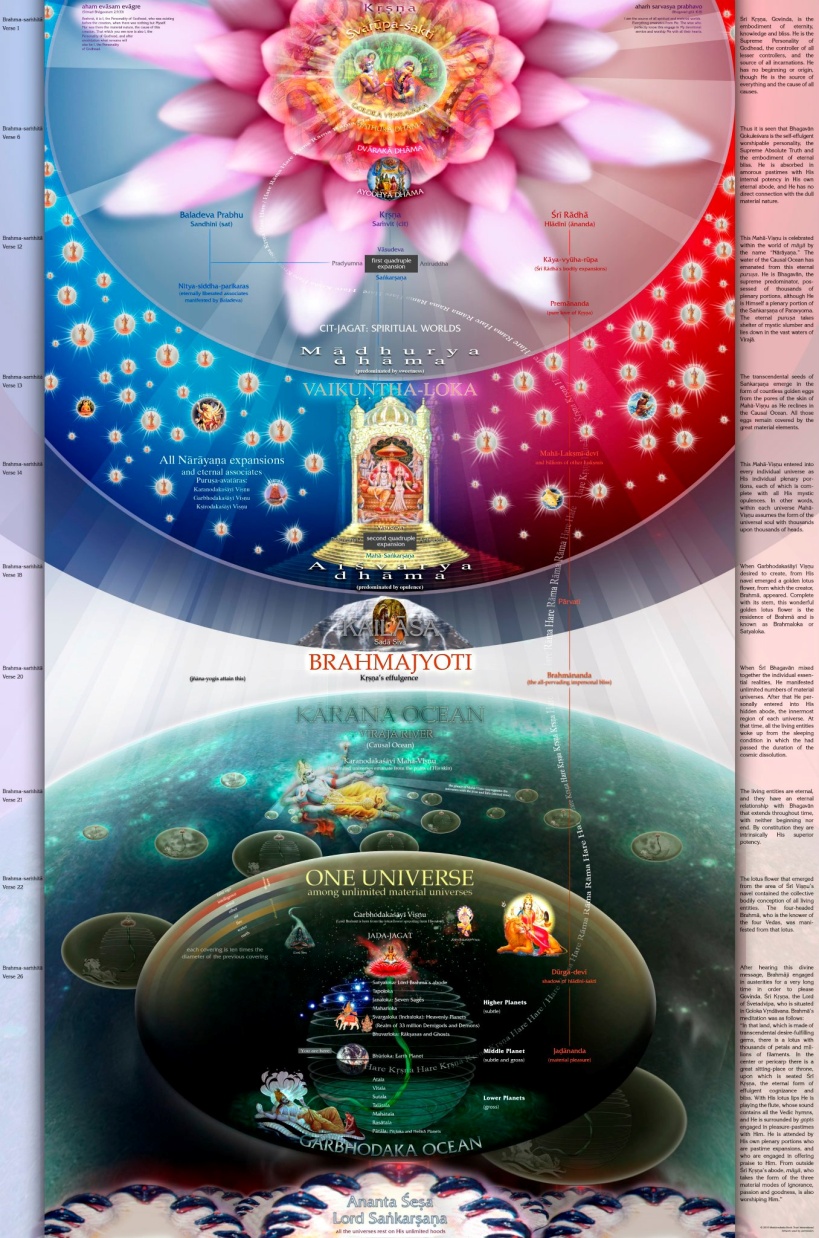 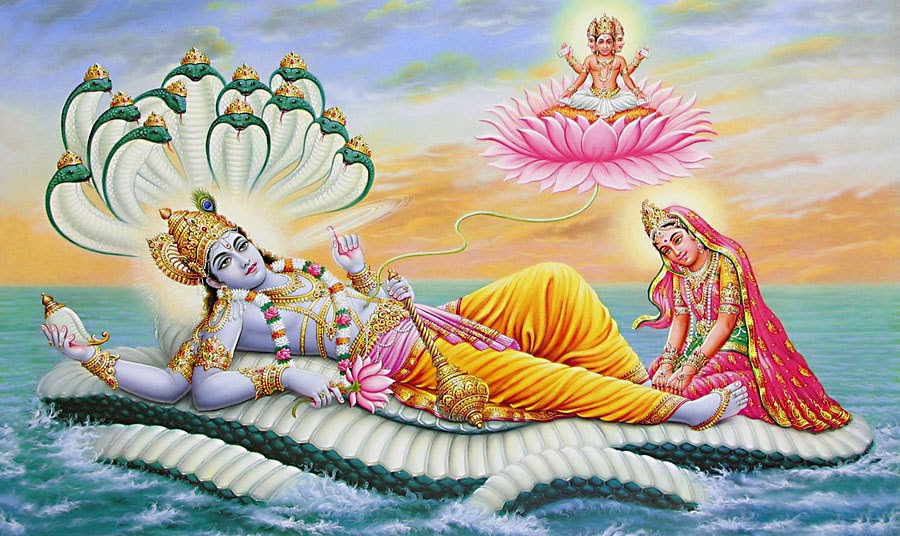 21
BS - 01
īśvaraḥ paramaḥ kṛṣṇaḥ
sac-cid-ānanda-vigrahaḥ
anādir ādir govindaḥ
sarva-kāraṇa-kāraṇam
Krsna who is known as Govinda is the Supreme Personality of Godhead. He has an eternal blissful spiritual body. He is the origin of all. He has no other origin and He is the prime cause of all the causes.
22
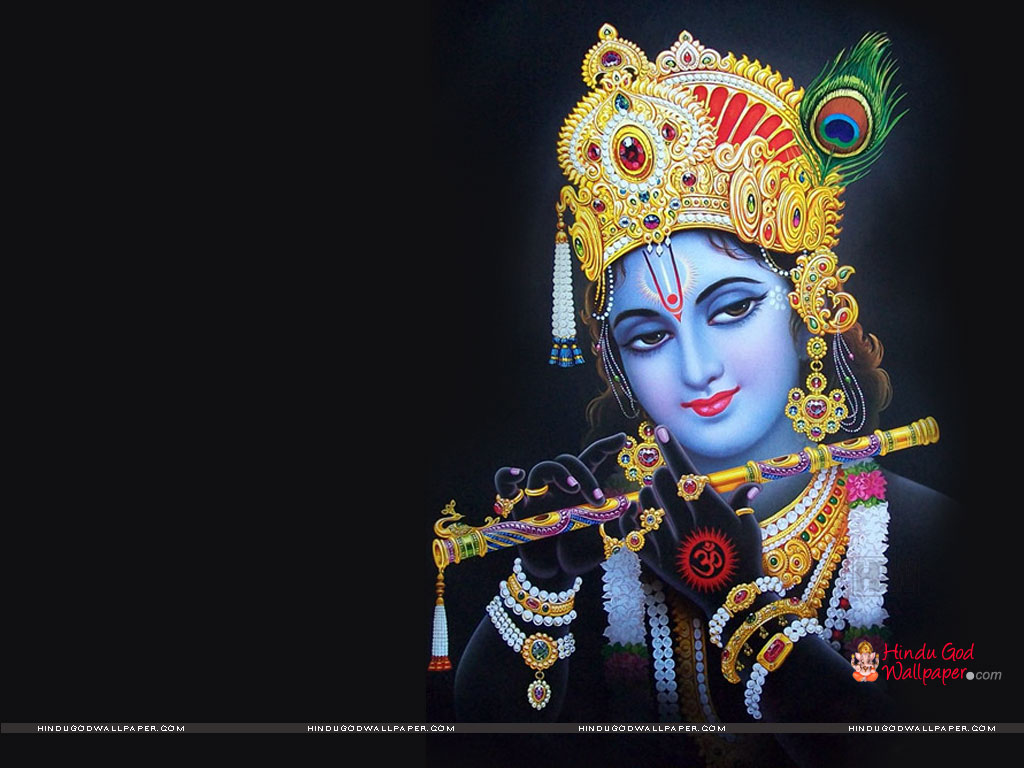 īśvaraḥ 	— the controller 
paramaḥ 	— supreme
kṛṣṇaḥ 	— Lord Kṛṣṇa 
sat 		— eternal existence
cit 		— absolute knowledge 
ānanda 	— absolute bliss
vigrahaḥ 	— form 
anādiḥ 	— without beginning 
ādiḥ 		— the origin
govindaḥ 	— Lord Govinda 
sarva		— all
kāraṇa	— cause of
kāraṇam 	— all causes
23
[Speaker Notes: Parama Isvara – Topmost controller
Anaadi – No source of birth
Shiva – Maheshwara  - mahaancha asa ishwara
Svetas
Katopanishad: Nityo Nityaanaam, Cetano Cetanaam
Eko bahunaam ved

Krishi Bhu]
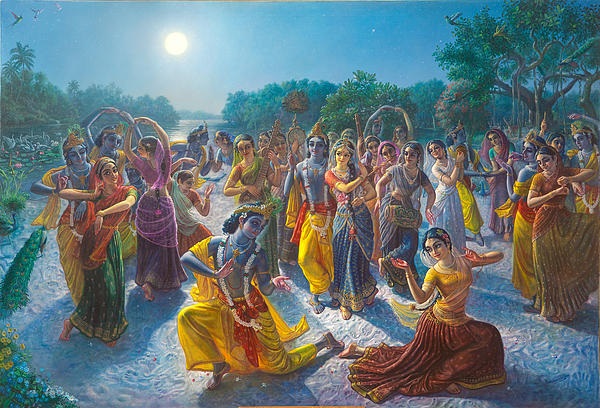 24
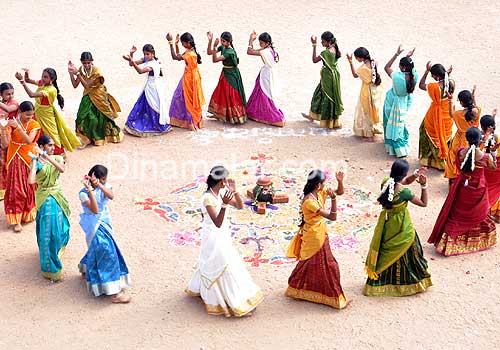 25
F-06
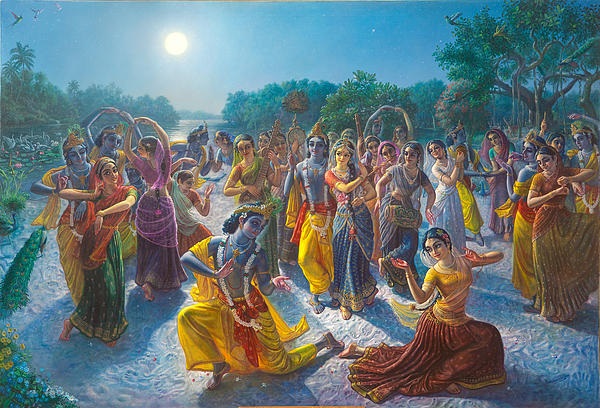 Kummiyadippom Thozhiare - Nam 
Govindan Naamangal Paadiduvom 
Gokula Naathan Nam Gopaalan 
Kaarmuhil VarNanai Paadiduvom ...(Kummi) 

Aayar paadiyil Arputham Seitha 
Maayanai Naamume Paadiduvom 
Maa Yashoda Madiyil Thavazhntha 
Seyanai Yenrume Paadiduvom ..(Kummi) 

Sundara Baalanaam Nanda Gopaal Nam 
Bhandhamadi Avan Thanjamadi 
Indira Lokamum Vendaam Intha 
Thanthira Kaaran Thaan Sonthamadi ..(Kummi)
Manmata Mohana Baalanadi Avan 
Mantha Haasa Madhu-Soodanadi 
Mangalam Pongave Paadiye Manam 
Pongave Kummi Aadiduvom .. (Kummi) 

Thannanan Thannaa Thannaana - thana 
Thannanan Thannaa Thannaana 
Thannanan Thannaa Thannaana 
Thannanan Thannaa Thannaana
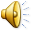 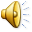 26
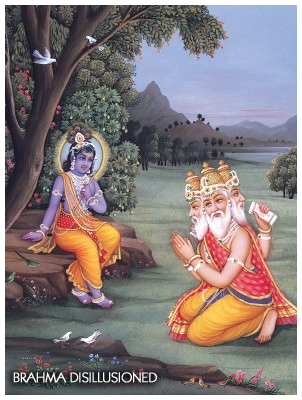 govindam ādi-puruṣaḿ tam ahaḿ bhajāmi
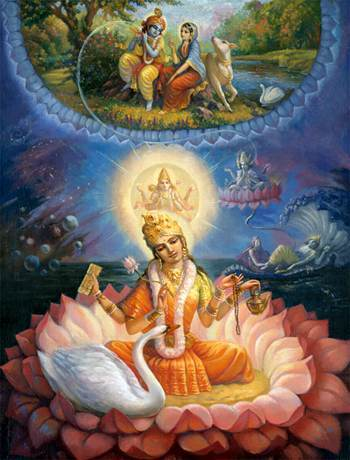 I worship Govinda, the primeval Lord, the first progenitor ...
27
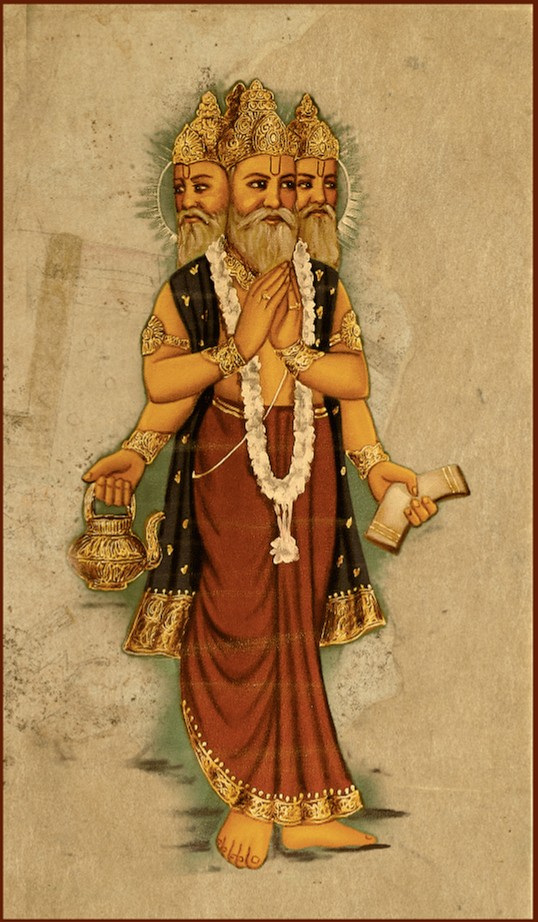 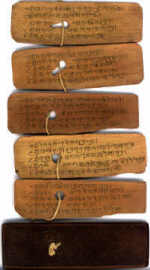 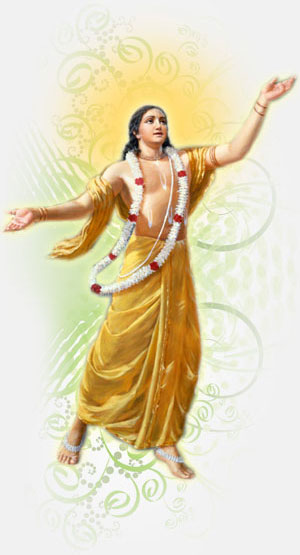 Slides Video
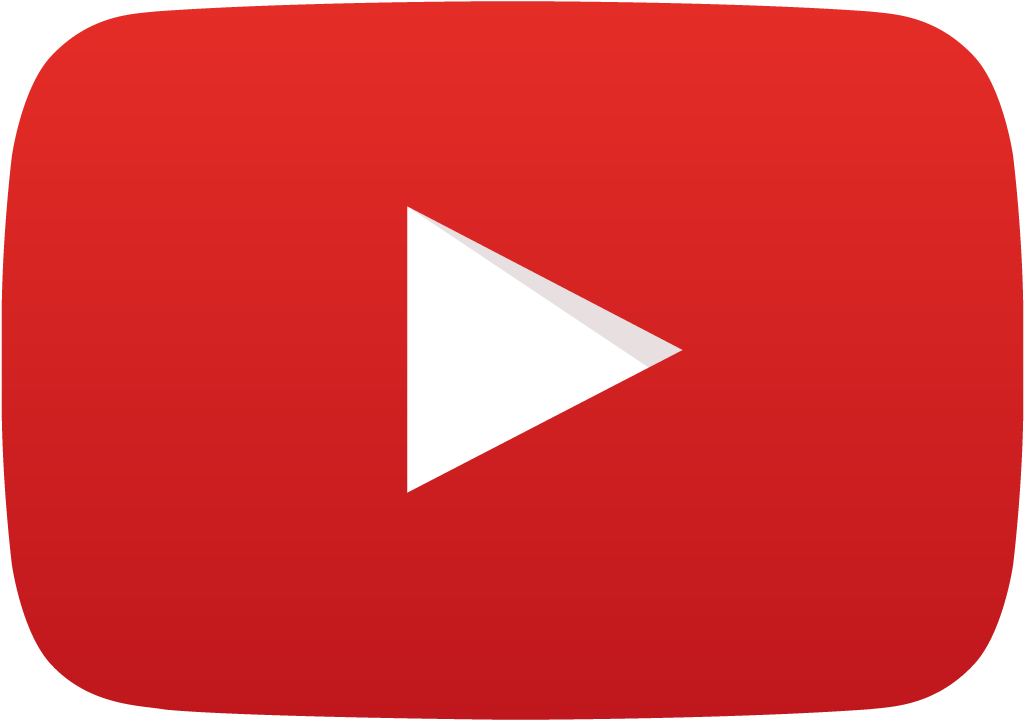 Brahma Samhita
28
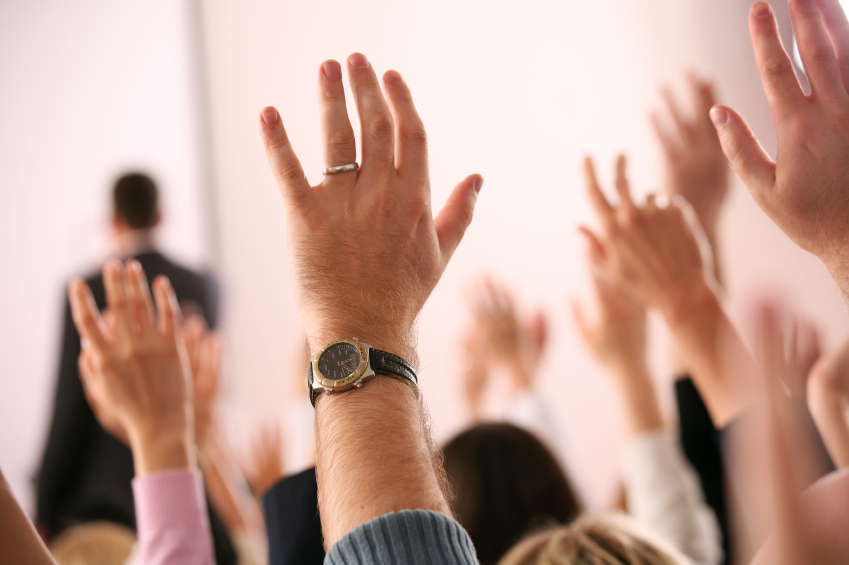 QUESTIONS?
29
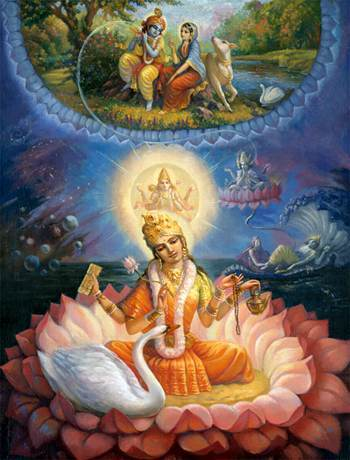 Thus ends the Episode: 

Brahma Samhita – 01 (Introduction)
30